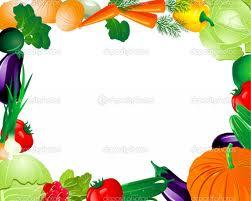 All AboutVegetables!
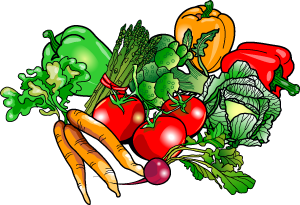 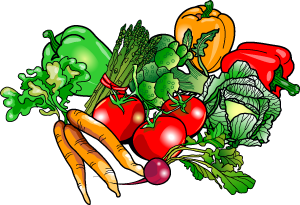 Defining Vegetables
Vegetables are:


Hundreds of different kinds can be prepared in many different ways.

You need ______ servings from the Vegetable Group each day.
Forms of Vegetables
Fresh veggies have the most ____________________.
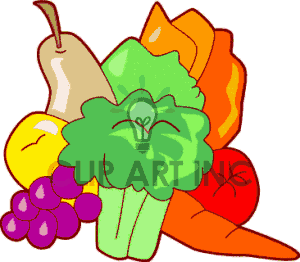 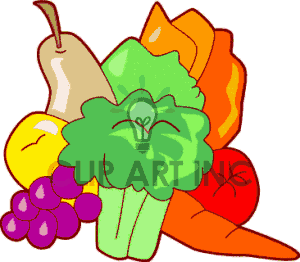 Buying Vegetables
Signs of freshness:

____________-should feel heavy in relation to its size.
_______________- not too pale or too dark.

__________________________- no decay, soft spots or damage.
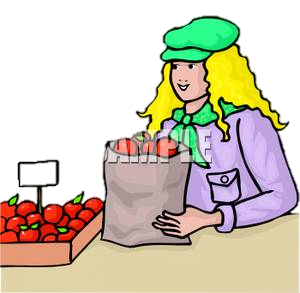 __________ vegetables are sold loose or in packages.
Buying for the Season
____________- squash, cauliflower, garlic, ginger, mushroom, pumpkin, sweet potatoes

______________- kale, leeks, radishes, rutabaga and turnips

_____________- artichokes, asparagus, carrots, chives, fava beans, fennel, mustard greens, potatoes, spinach, lettuce, sugar snap peas,and onions.
___________________-beets, broccoli, cabbage, corn, cucumber, eggplant, green beans, squash, tomatoes and zucchini
Storing
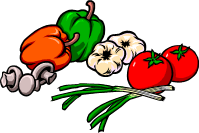 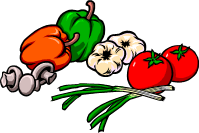 Most vegetables should ________________________as soon as you bring them home.

If they’re wet, shake off the excess water.  Too much moisture _________________________________________________.

Don’t wash them until you are ready to prepare or eat

_______________ and ______________ should be stored separately in a _________________________________________________.
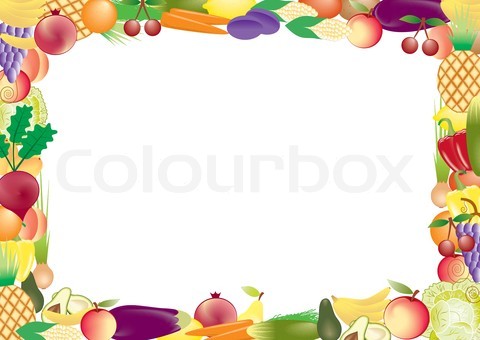 ______________________________are available to buy packaged individually or mixed.


______________________________are available whole, sliced, or in pieces.  


__________________________  Only need to be reheated according to directions.
Preparing Raw Vegetables
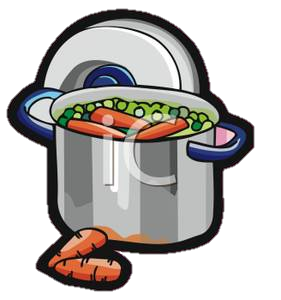 Wash them to remove 
 _________________________________________________


Using ____________ water, and sometimes a brush.


Cut ___________________________and parts that can’t be eaten.
Cooking Vegetables
Cooking makes them easier to _____________________________________________.

____________________________________________

Stay ________________ in color

Are tender and crisp

Have a mild, mellow flavor.
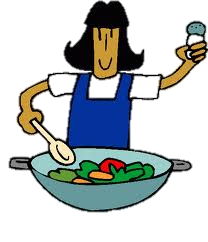 __________________________ One of the most healthy ways to cook, because fewer nutrients are lost since vegetable is not in water
-Vegetable is cooked over, not in, water to help prevent nutrient loss



                                        about  ½ cup of water in saucepan, cover and bring to a boil. Add veggies, cover and simmer until tender

		-Do not use aluminum or copper pans (minerals react with sulfur compounds in veggies, resulting in loss of vitamin C, E and Folic Acid)
Cooks food quickly, using only a small amount of water. Keeps nutrients, color, texture and flavor.

		-pierce skinned vegetables with a fork, to avoid vegetable from bursting
	-Always cover containers to keep in moisture
- Vegetables with a high moisture content bake in an oven. 

Winter squash, potatoes and sweet potatoes
Pared whole vegetables such as carrots, onions, and potatoes can be baked in the same pan as a roast, but adds fat
Most vegetables are capable of being sautéed, stir fried, and deep fried.

                                    sometimes done before a recipe to bring out the flavor

	- Both of these methods are used with oil, which adds fat and calories to the vegetables. Especially with deep fried vegetables.
Parts of the Plant
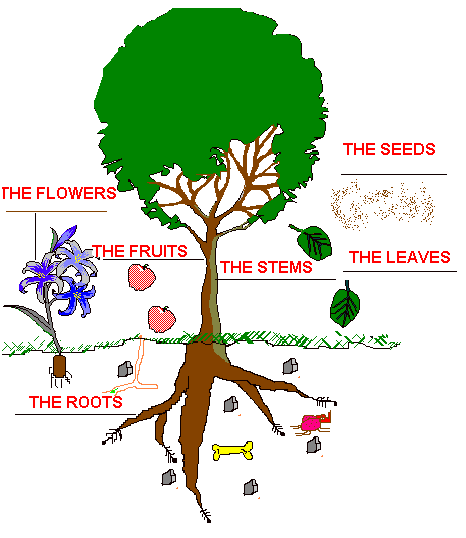 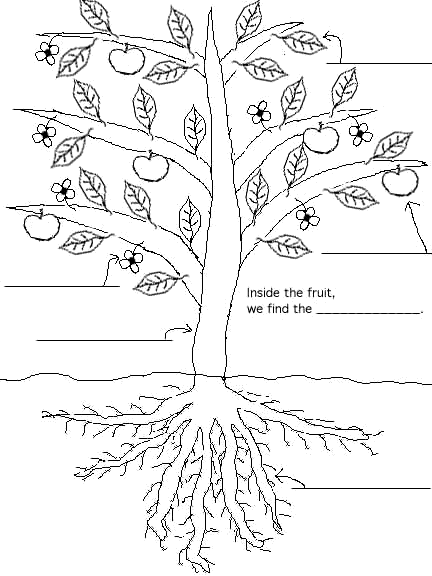 What Part Of The Plant Do You Eat???
Roots
Two categories 
* ________________- onions, radishes and garlic

*_______________- carrots and potatoes

High in ____________ and calories.

Ex: Onions, Carrots, Potatoes, Radishes, Garlic, Turnips, and Beets
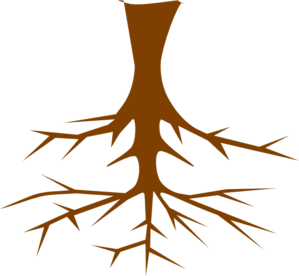 They are the pathways for water to travel from the soil to the plant; _____________________________________.

They also:
Stems
They _____________ the plant.

Slender stalks are more tender.

They are high in _______________ and low in ________________
Ex:
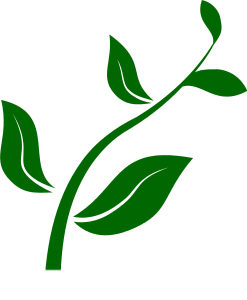 Leaves
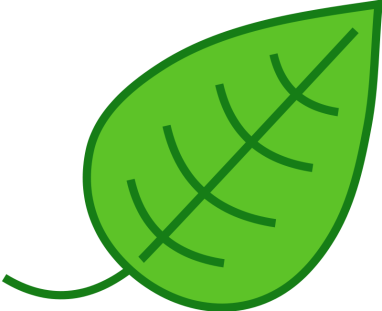 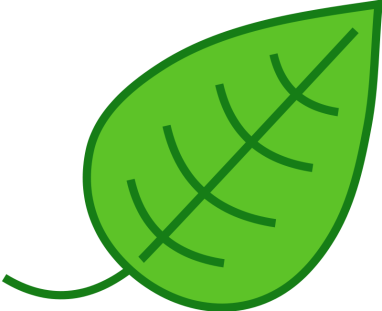 They capture the sunlight to make the _______________ for the plant (____________________)

The ______________ the leaves the _______________ the nutrient content.
They are _________ in water and ________ in calories.

Ex: Spinach, Lettuce, Cabbage, Brussel Sprouts, and Sprouts.
Flowers
Ex:
These are the _______________________________________.


They are high in __________ and low in _______________.
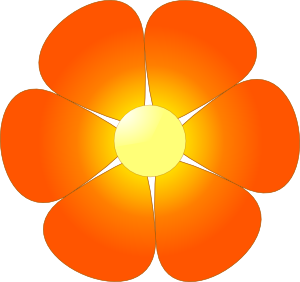 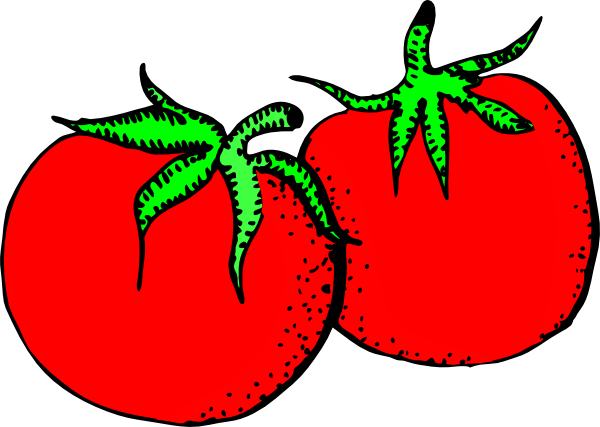 Fruit
They are high in water and low in calories.

Ex: Tomatoes, Cucumbers, Eggplant, Bell Peppers, Other Peppers, Pumpkin, Squash, and Green Beans
They contain the _____________ of the plant.

They are not _____________like the foods we call fruit.
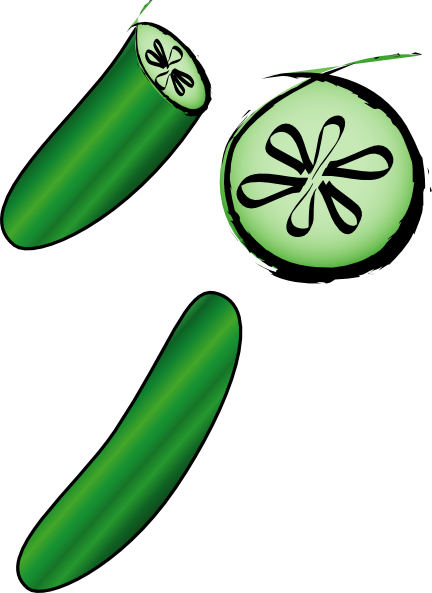 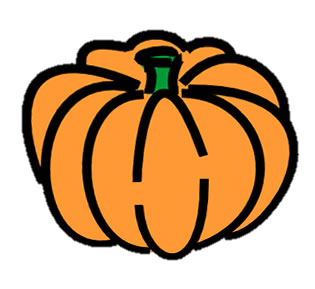 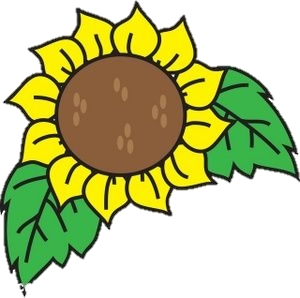 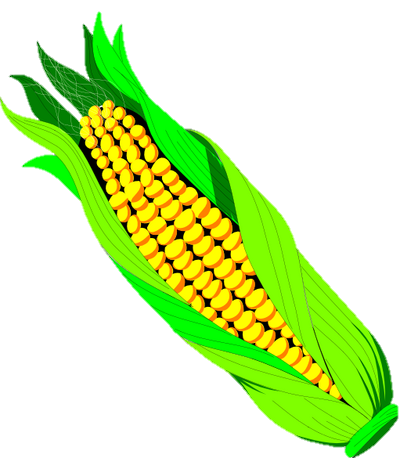 Seeds
They _____________________so that other plants can be ______________.


They are high in starch and high in calories.
Ex:
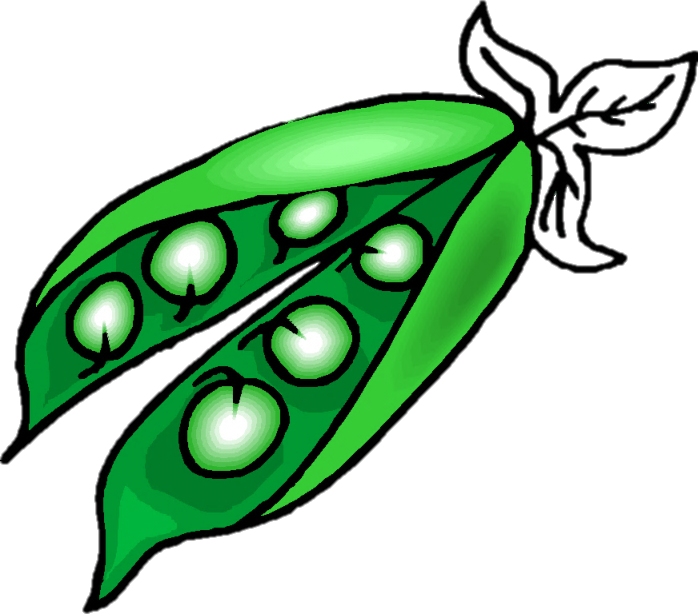